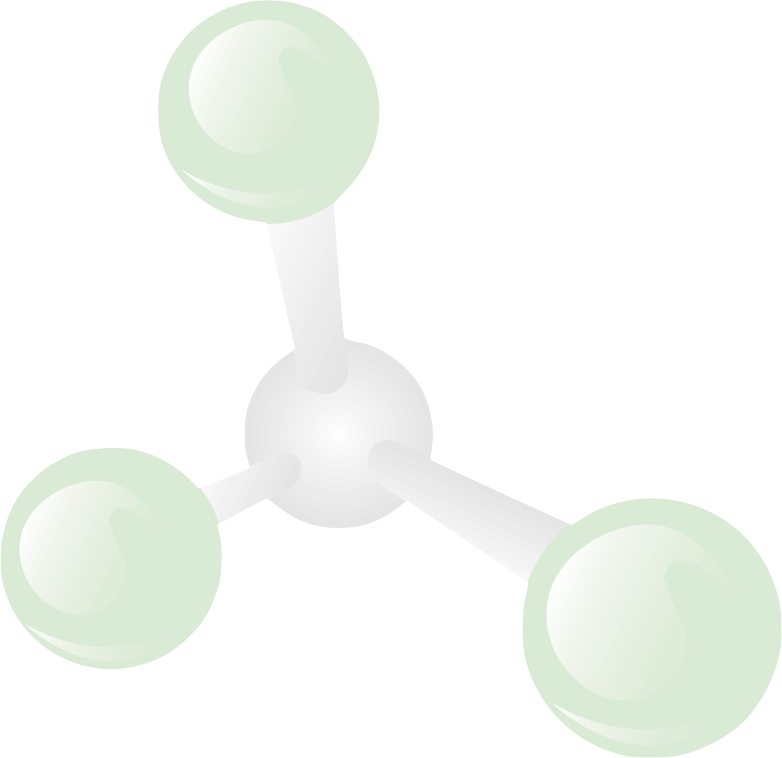 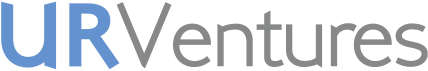 Entrepreneurshipat the University of Rochester
Duncan Moore
Vice Provost for Entrepreneurship
585.275.5248
moore@optics.rochester.edu
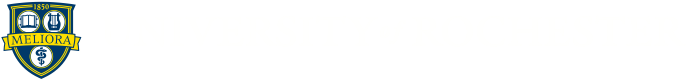 Our Definition
Entrepreneurship \ŏn’trə-prə-nər-ship\ n: 
Transforming ideas into enterprises that create value.
Way of thinking
 A unique approach to 	problems
 Attribute of the mind
 Trait of character
 A Science and an Art
 Some characteristics 	can be taught
 Some characteristics 	must be nurtured
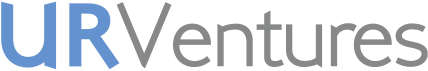 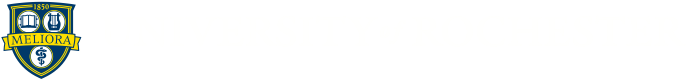 Center for Entrepreneurship
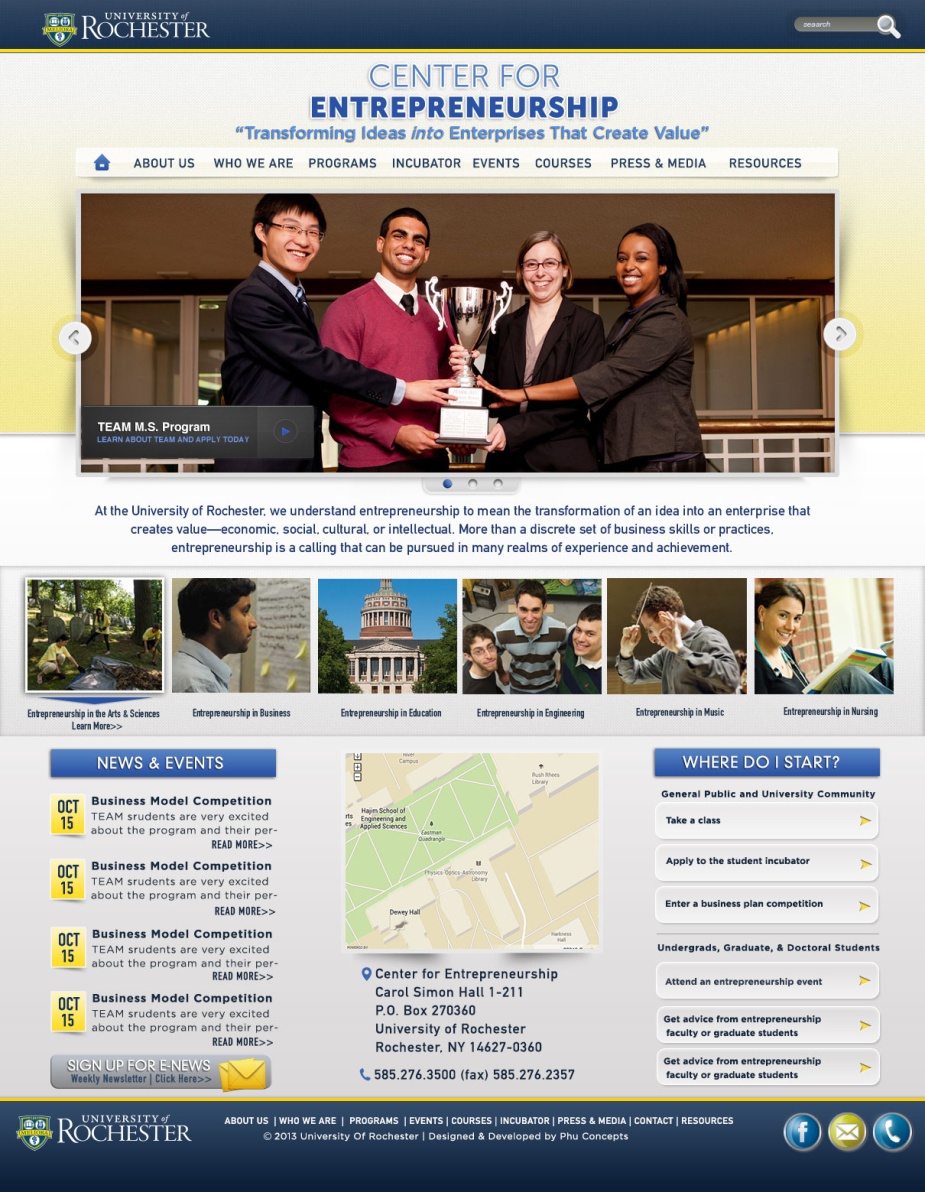 Founded in 2004
 Partially funded by a grant 	from the Kauffman 	Foundation
 Mission: to embed 	entrepreneurship 	throughout the 	University 	and the greater Rochester 	community
Homepage redesign
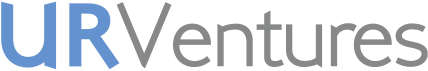 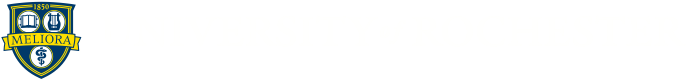 Incubation and Funding
Student Incubator at HTR
 6 companies currently
 Business plan competitions:
 Mark Ain Business Model 	Competition
 Charles and Janet Forbes 	Entrepreneurial Award
 Eastman New Venture Challenge
 New York Business Plan 	Competition (Finger Lakes Round)
 Simon School Venture Capital Fund
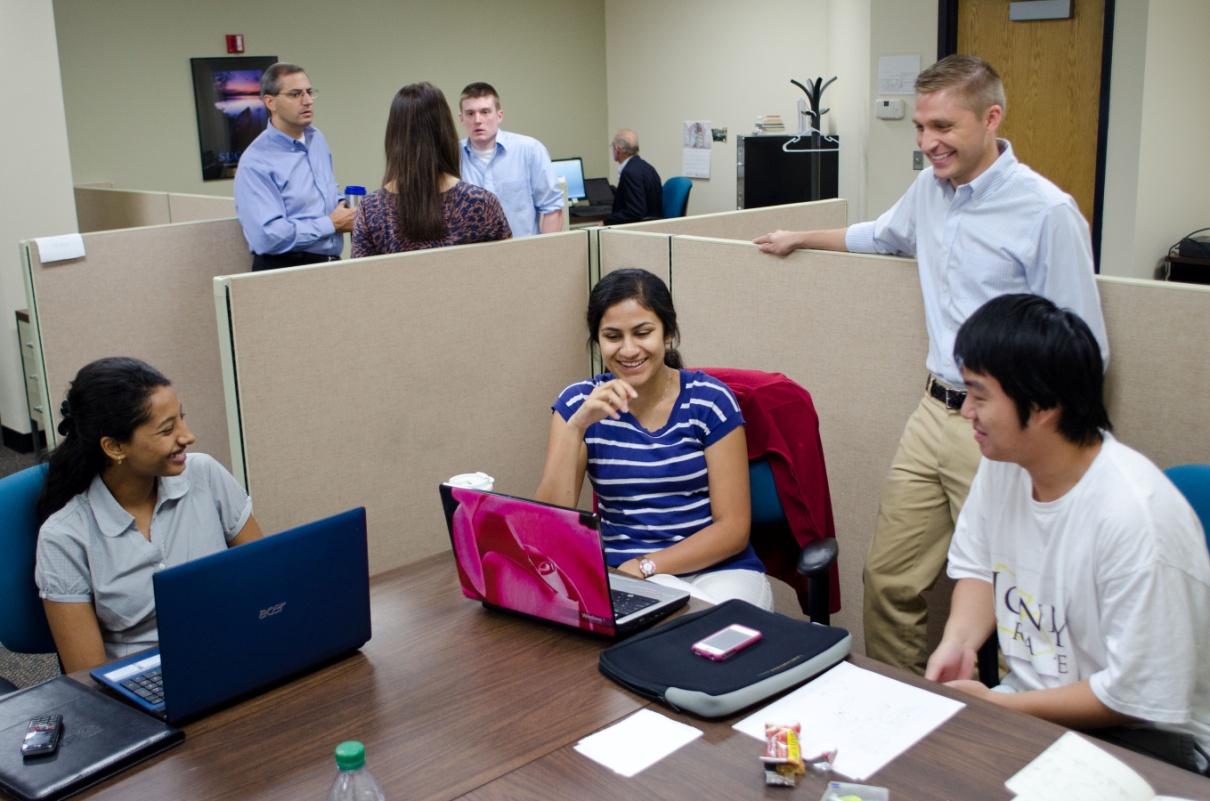 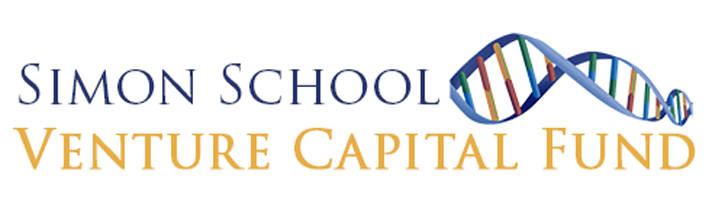 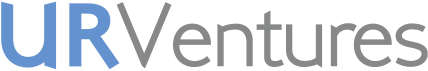 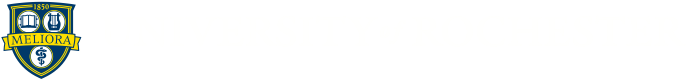 On Campus
Student Organizations:
 UR Entrepreneurs (undergrad)
 Simon Entrepreneurs Association
 Signature Programming:
 Kauffman Entrepreneurial Year 	(KEY)
 Young Entrepreneurs Academy 	(YEA!)
 Undergrads design interdepartmental 	major in entrepreneurship
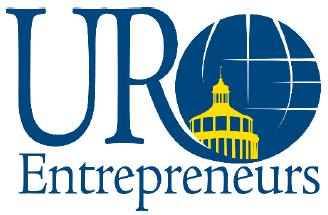 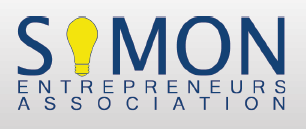 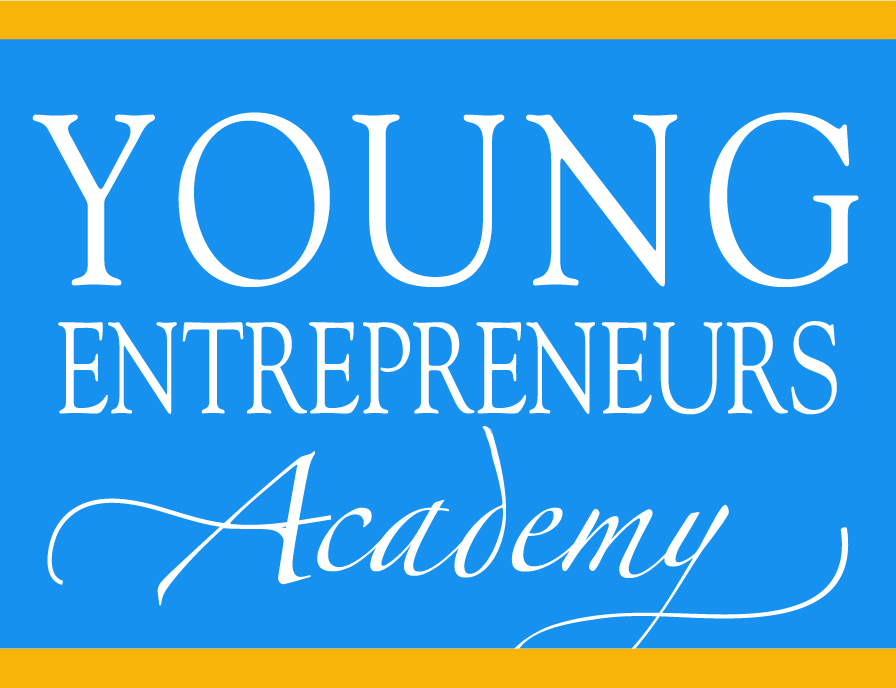 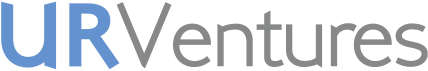 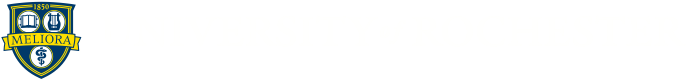 In the Community
Global Entrepreneurship Week
 Mentoring youth
 Rochester Startup Weekend
 Students Tackle Bright Flight
 CFE Lecture Series
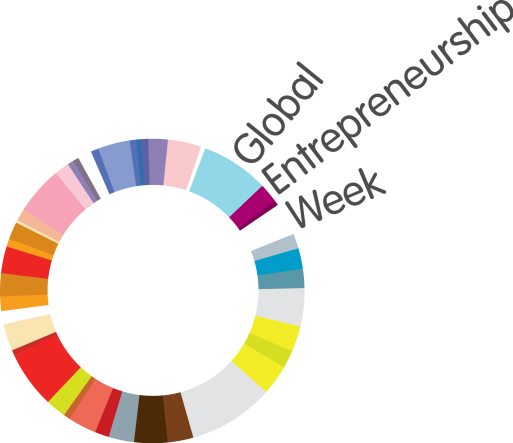 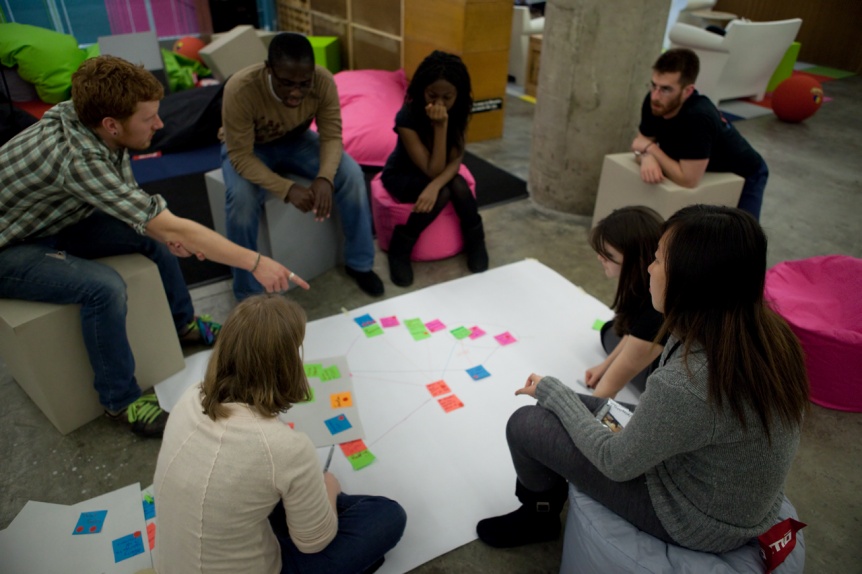 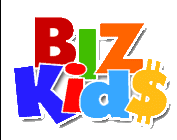 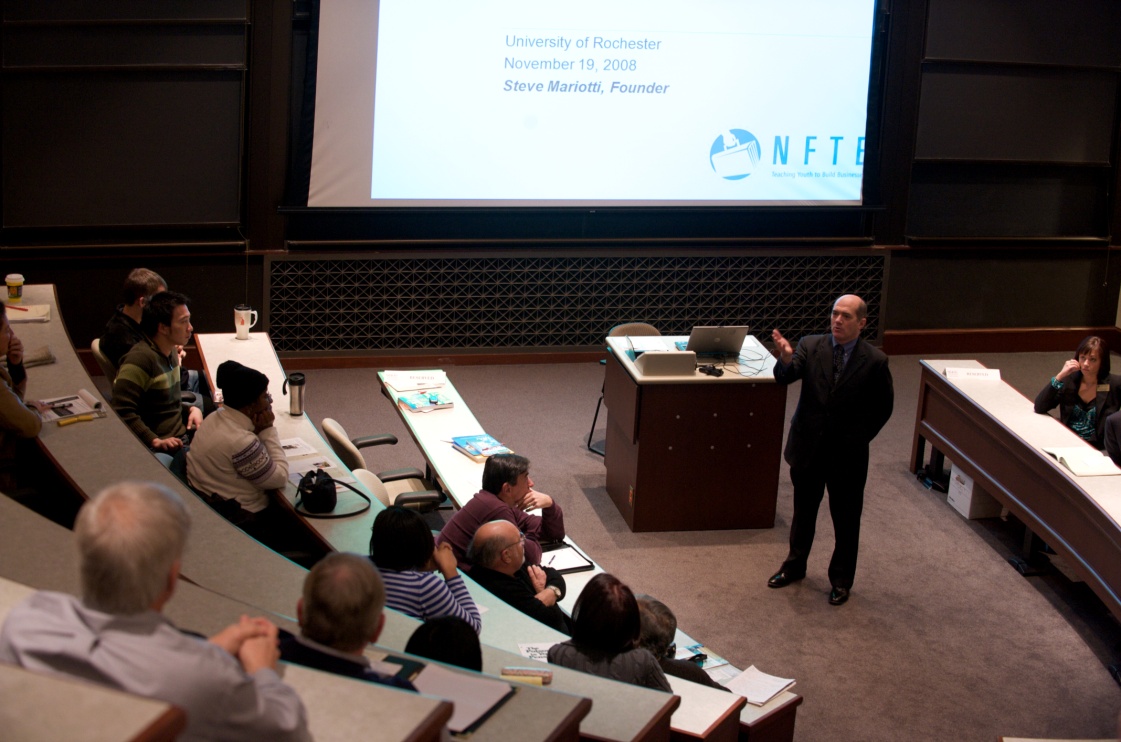 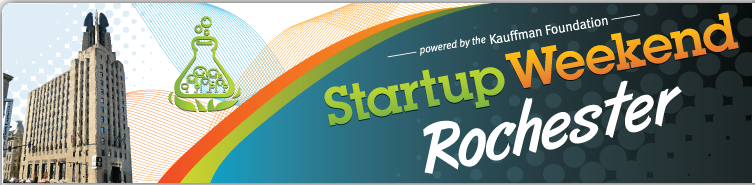 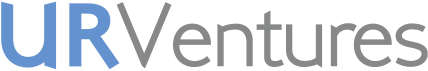 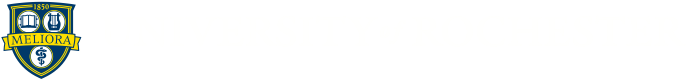 Visit Us Online
Student Incubator:
rochester.edu/entrepreneurship/incubator
 Events:
rochester.edu/entrepreneurship/events
rochester.edu/entrepreneurship/registration
 Courses:
rochester.edu/entrepreneurship/courses
 Programs:
rochester.edu/entrepreneurship/programs
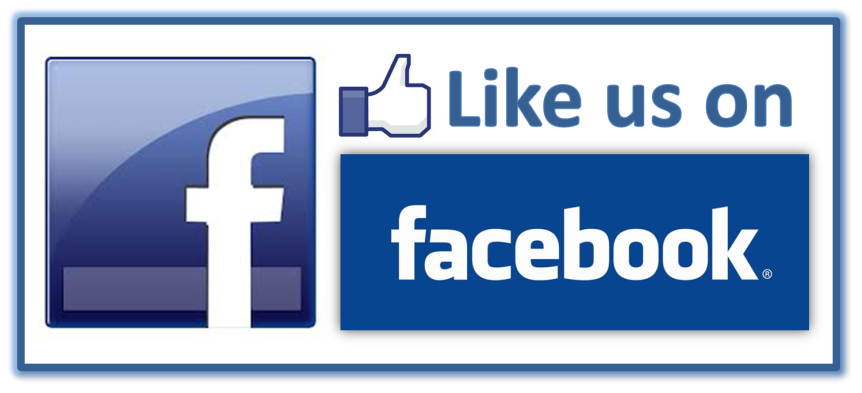 facebook.com/
ur.entrepreneurship
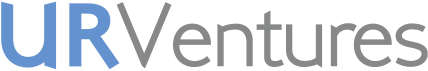 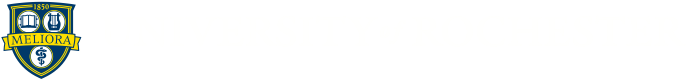 MS in Technical Entrepreneurship and Management (TEAM)
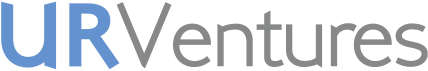 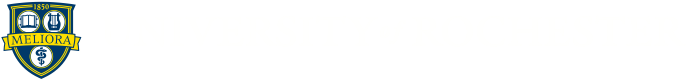 Interdisciplinary Degree
Partnership between Simon School of Business and Hajim School of Engineering & Applied Science

  Students will have the ability to speak three languages

Innovation = Invention X Market Opportunity
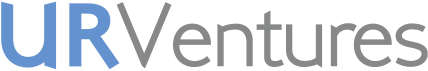 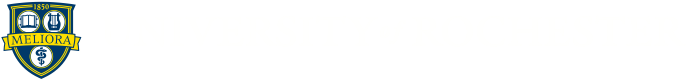 Curriculum – Two Semester
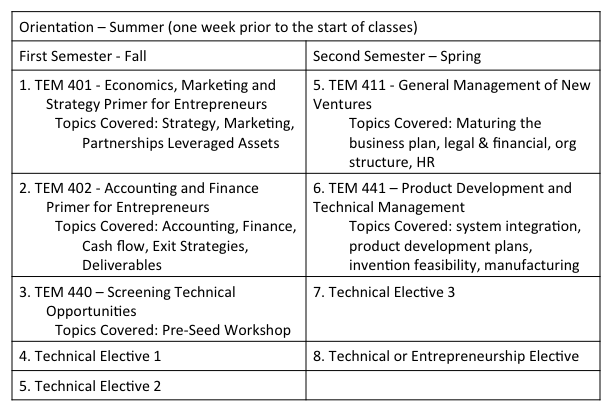 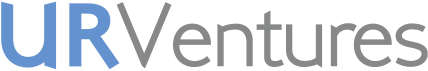 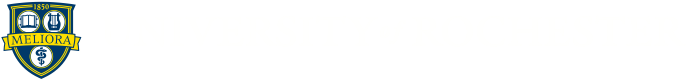 Curriculum – Three Semester
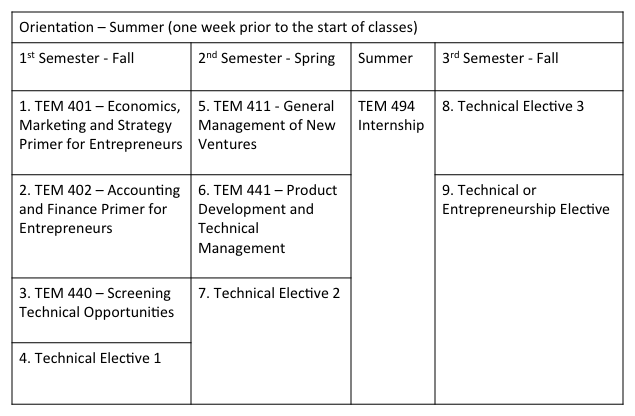 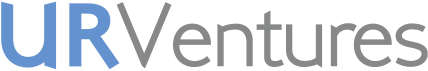 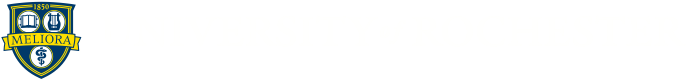 Engineering Concentrations
* Proposed degree program in Technical Entrepreneurship and Management in Biomanufacturing and Therapeutic Development (TEAM-BMTD) in conjunction with the School of Medicine and Dentistry set for Fall 2014
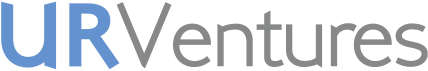 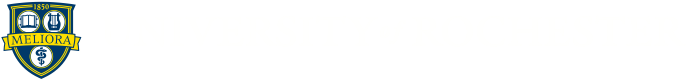 Class of 2014 Profile
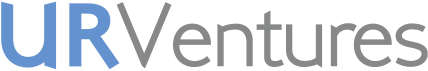 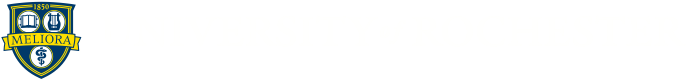 Questions??
For more information please 
visit our website: www.rochester.edu/TEAM 

If you have questions, always feel free to contact Executive Director, Andrea Galati: andrea.galati@rochester.edu
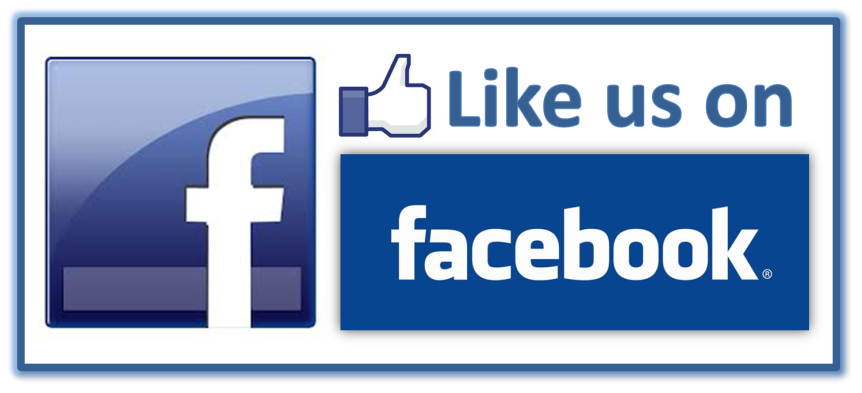 facebook.com/UR.TEAM.MS
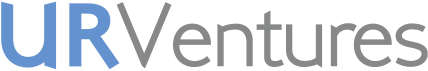 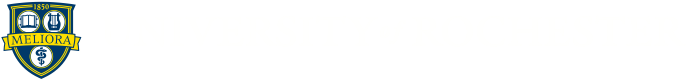 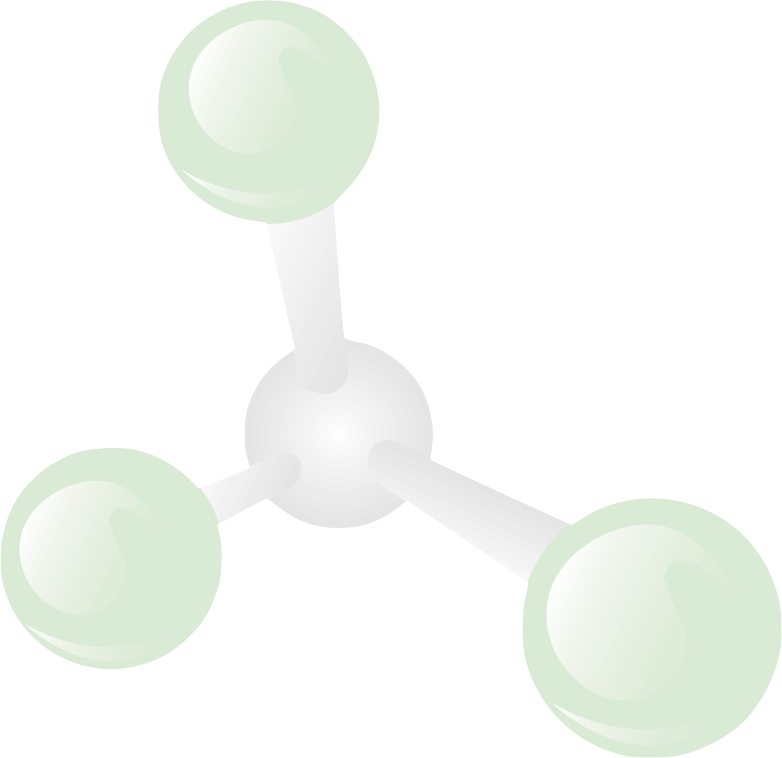 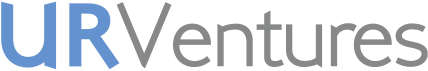 On Line Invention Disclosure – a New, Streamlined Process
Marjorie Hunter
Director, Intellectual Property
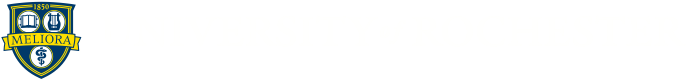 New Form
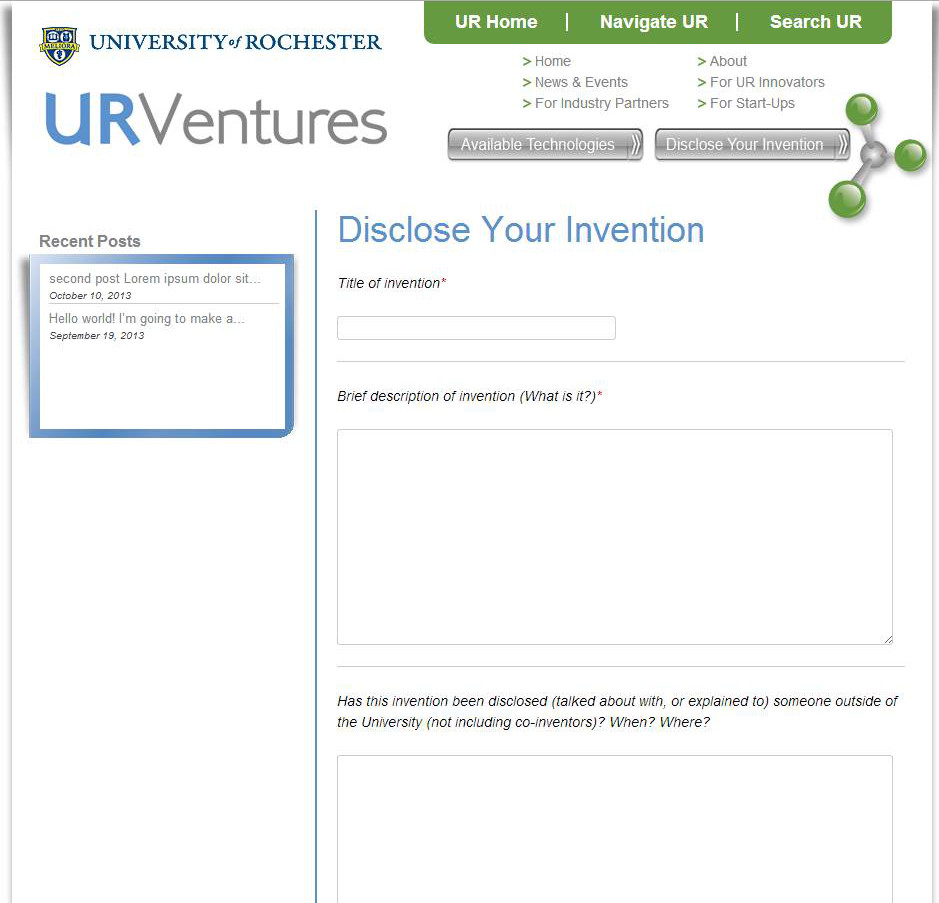 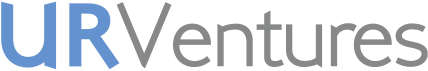 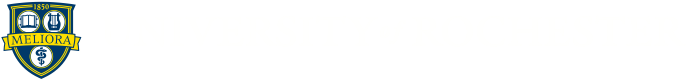 Questions Asked
Title of Invention
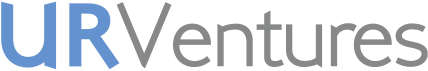 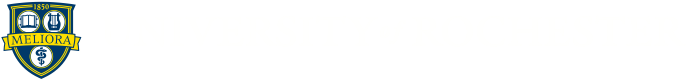 Questions Asked
Title of Invention
Brief Description of Invention
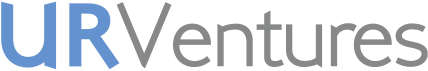 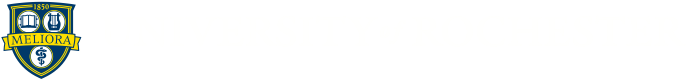 Questions Asked
Title of Invention
Brief Description of Invention
Previous Public Disclosure
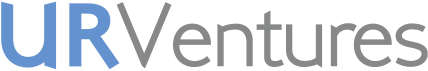 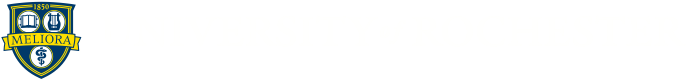 [Speaker Notes: LONGER TERM…  
Discuss ideas

Faculty: outreach, training, hurdles, customer service orientation, business (Lean Start-up); match right supports to individual technology/opportunity (Roadmap); yearly recognition event

Students: continue with BME and CMTI and Simon; extend training and engage PhDs/Post-docs; consider Entrepreneurial Post-doc program

Alumni: advisory counsels, outreach, experts

Community: ongoing engagement; develop understanding; create opportunities to interact between us, faculty, investors – Maybe big Jazz fest event for alumni, investors, entrepreneurs; include other locales and schools

Limited experience and/or comfort with clinical-regulatory-health economics requirements for medical technologies
Limited money for long-term returns or medical technologies
Limited entrepreneurs or managers locally with technology or medical business experience
Faculty with limited business understanding or management skills
Lots of helpful people, but result of #s 1, 3 and 4 above is often unproductive collaborations and confusion]
Questions Asked
Title of Invention
Brief Description of Invention
Previous Public Disclosure
Pending Future Public Disclosure
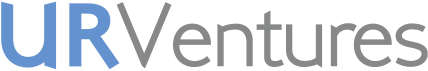 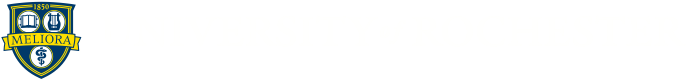 Questions Asked
Title of Invention
Brief Description of Invention
Previous Public Disclosure
Pending Future Public Disclosure
Extramural Funding/Materials Used? (Details)
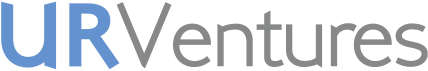 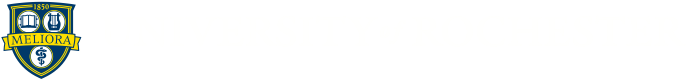 Questions Asked
Title of Invention
Brief Description of Invention
Previous Public Disclosure
Pending Future Public Disclosure
Extramural Funding/Materials Used? (Details)
Attach Descriptive Document (If Available)
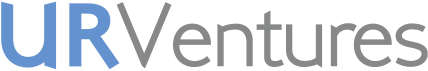 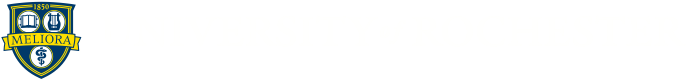 Questions Asked
Title of Invention
Brief Description of Invention
Previous Public Disclosure
Pending Future Public Disclosure
Extramural Funding/Materials Used? (Details)
Attach Descriptive Document (If Available)
Inventor’s Information (Name, Department, E-Mail)
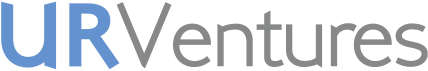 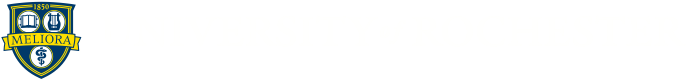 Questions Asked
Title of Invention
Brief Description of Invention
Previous Public Disclosure
Pending Future Public Disclosure
Extramural Funding/Materials Used? (Details)
Attach Descriptive Document (If Available)
Inventor’s Information (Name, Department, E-Mail)
Co-Inventor Information (If Any)
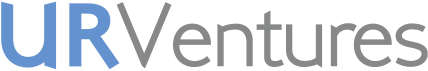 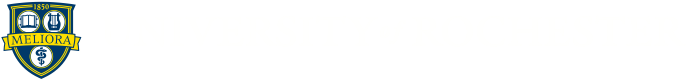 Questions Asked
Title of Invention
Brief Description of Invention
Previous Public Disclosure
Pending Future Public Disclosure
Extramural Funding/Materials Used? (Details)
Attach Descriptive Document (If Available)
Inventor’s Information (Name, Department, E-Mail)
Co-Inventor Information (If Any)
Acknowledgement that UR IP Policy is read and understood
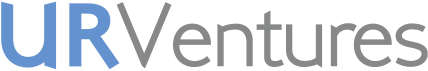 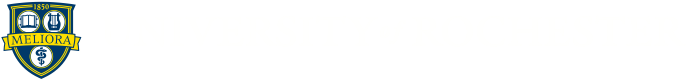 On Line Disclosure
This is the information UR Ventures needs to enter the disclosure into our system
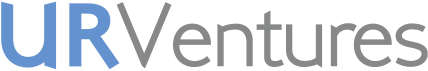 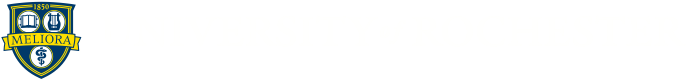 On Line Disclosure
This is the information UR Ventures needs to enter the disclosure into our system
It is the starting point of the process, rather than the ending point
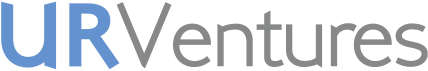 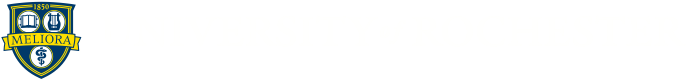 On Line Disclosure
This is the information UR Ventures needs to enter the disclosure into our system
It is the starting point of the process, rather than the ending point
The assigned technology manager will follow up with a face-to-face meeting with the inventor(s)
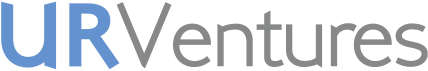 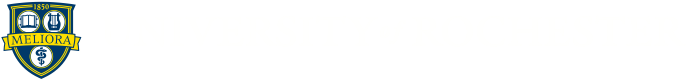 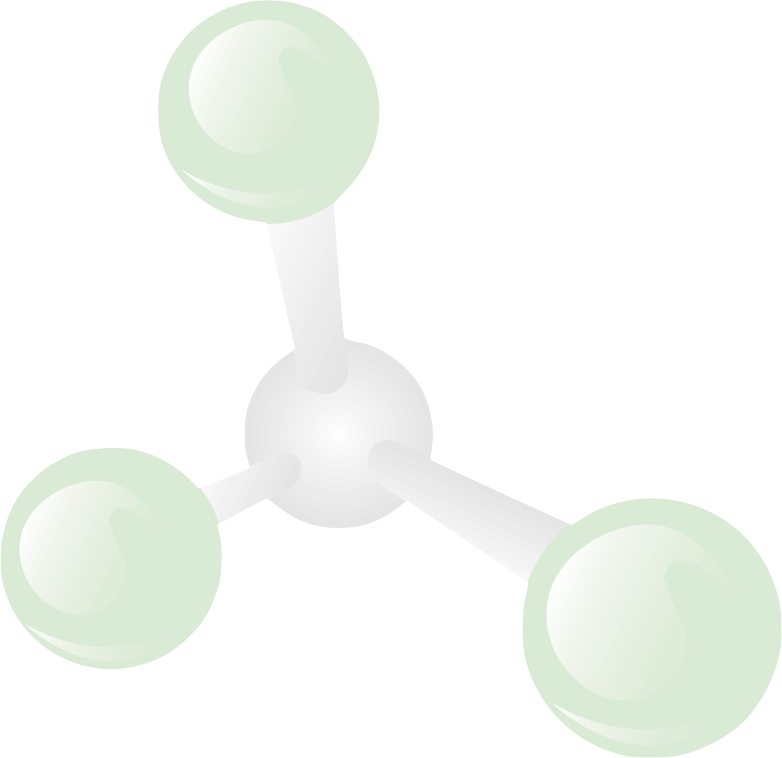 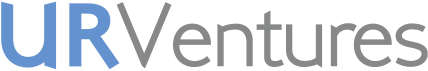 Invention Disclosure Evaluation
October 21, 2013
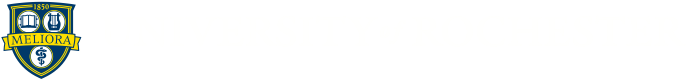 [Speaker Notes: Intro self and office – brief intro – originally fro western NY, Optics UR, AFROTC RIT, AF JAG, patent attorney, start-up, small public company, M&A, licensing, project managmeent and culture change…

As alumni – saw UR from a distance – amazing research (changing lives, altering our world), an ecosystem of pieces of a great puzzle (Simon, Hajim, URMC, SMD – CTSI, CMTI, TEAM, BME senior design, Big Data, cGMP…)  --- came to be part of a great adventure in re-defining Rochester’s position in the pantheon of in novation hubs – the next Silicon Valley….

How maximize the opportunity?  What are the challenges…?

Idea that two former tech transfer offices are now one – Appropriate time to reflect on what we do and how we do it – Took feedback and embarking on a new direction]
Basic Concepts
Initial Process
Submit invention disclosure form
Talk with UR Ventures personnel to build common understanding of the innovation
Preliminary evaluation and decision on type of intellectual property to seek, if any
Patent (provisional or non-provisional)
Copyright
Evaluation
Patentability – is it patentable subject-matter? Is it new and non-obvious? What does the prior art look like?  Is it enabled?
Marketability – what are the benefits of the technology to customers?  What’s the market size for this technology?
Enforceability – will anyone be able to tell if someone is infringing?
Early stage – develops over time
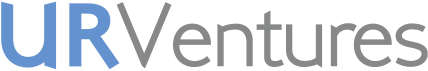 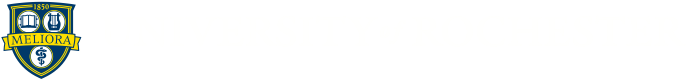 [Speaker Notes: Re-focused mission]
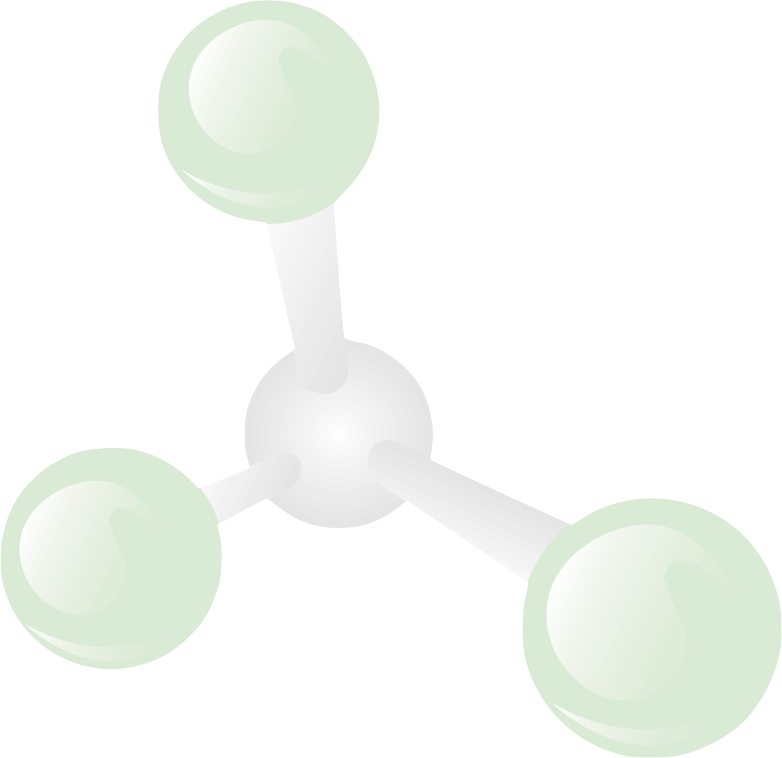 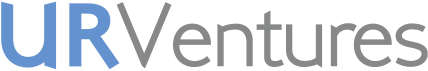 The Technology Commercialization Process
Patrick Emmerling, PhD, MBA
Licensing Manager
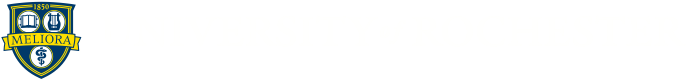 Our Mission
To develop UR Innovations into valuable products and services to make the world ever better.
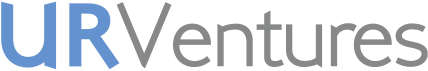 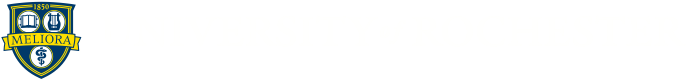 Our Mission
To develop UR Innovations into valuable products and services to make the world ever better.
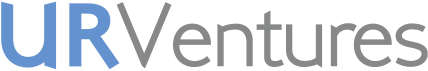 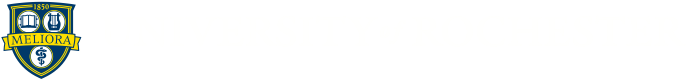 The Commercialization Roadmap
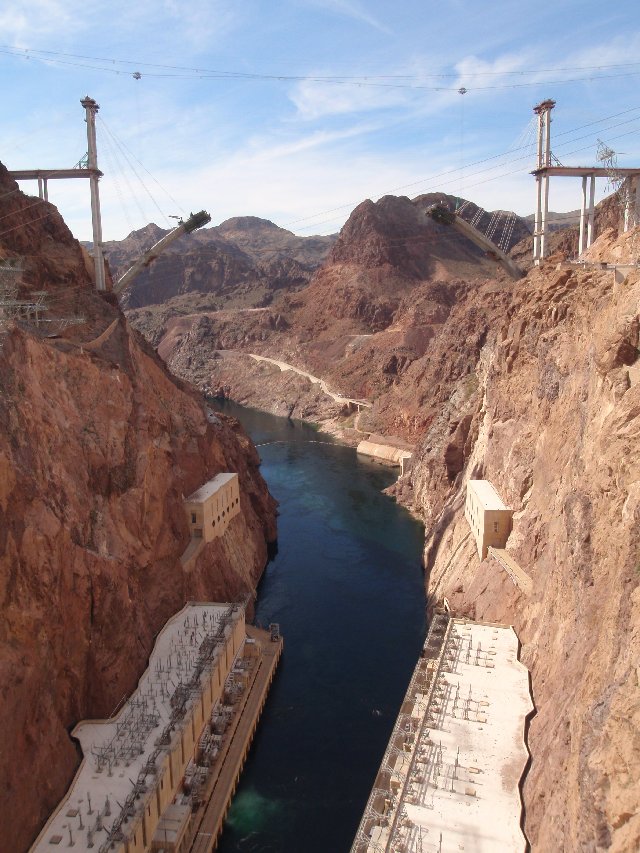 ?
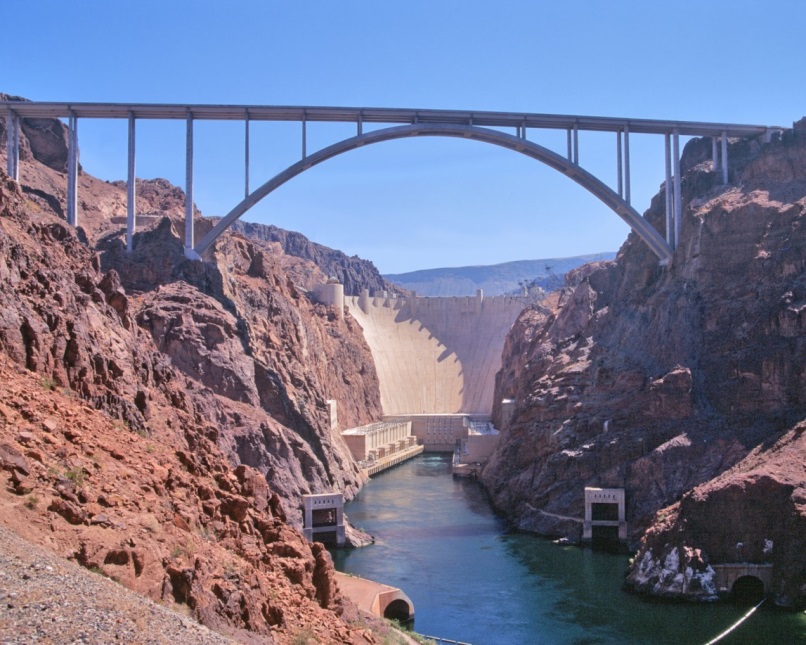 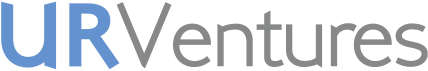 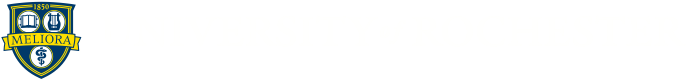 A Fresh Perspective
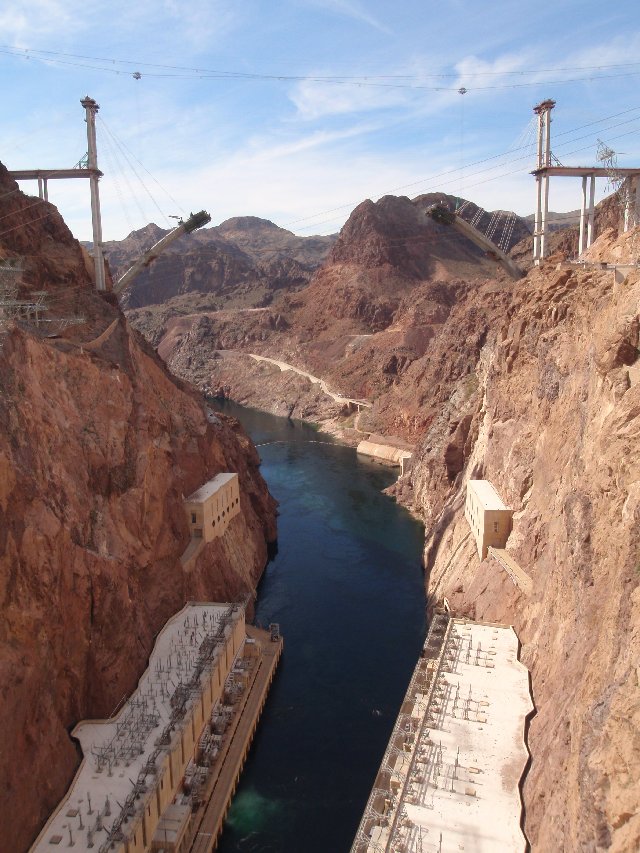 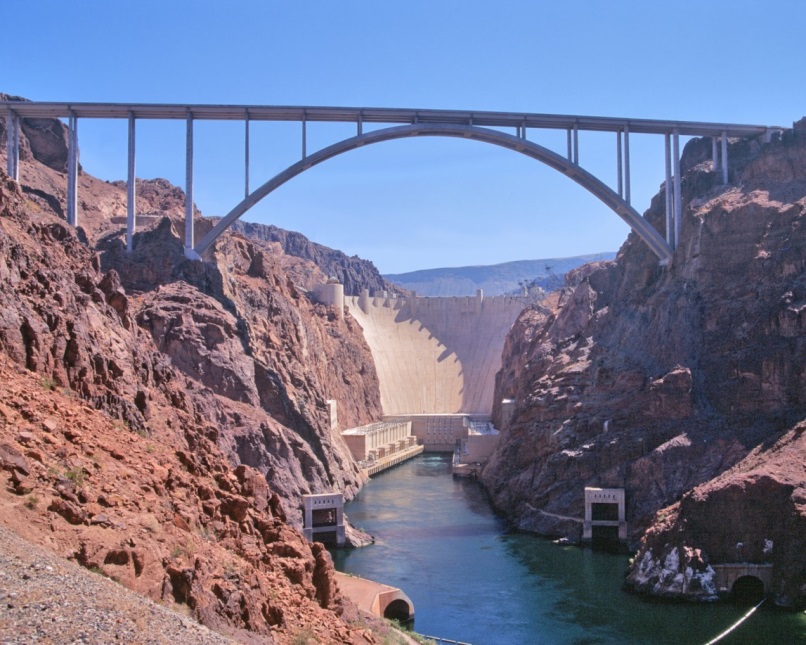 …
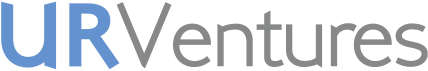 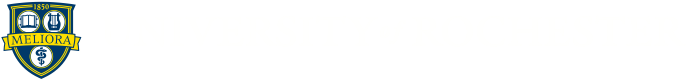 A Fresh Perspective
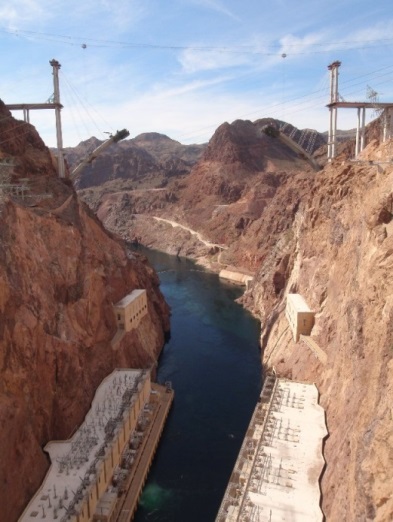 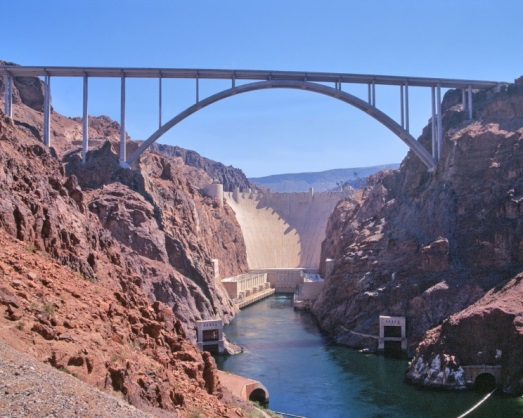 …
What is the anticipated Commercial product?
What pain does it address?
The Market?
Who pays? 
Regulatory Pathway?
Startup vs. License to Existing Company?
Intellectual Property Protection?
Technical Status?
Funding requirements
	….and so on….
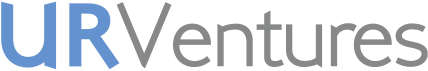 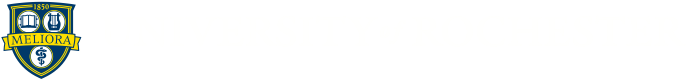 Requires a Concerted Effort
Just as it takes a village to raise a child, it takes a team working together efficiently to bring a new and exciting innovation to market:

		•	UR Ventures Team
			•	Licensing an IP Professionals
		•	ORPA Administrators
		•	Inventors
		•	Industry Experts
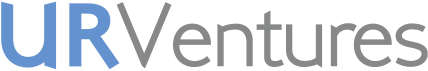 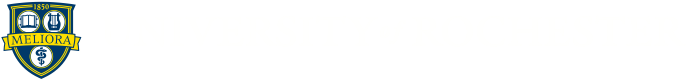 Focused, Lean Approach to Commercialization
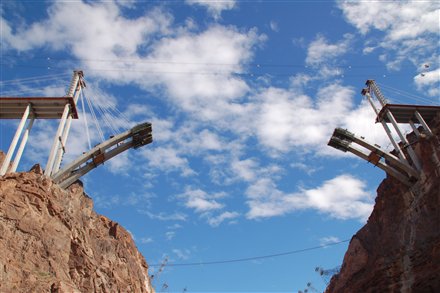 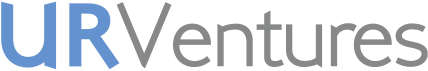 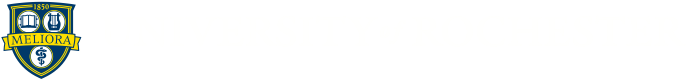 A Crucial Exercise that is Germaine to All Commercialization Strategies:  Testing the Business Hypothesis

Create Commercialization Hypothesis
Define the Value Proposition 
What is the problem the innovation solves?
Key features required?

Who are the most important customers?
Is the pain / need real?
If, no… what is the real pain?
Key features for solution?
Who is the final decision maker?

Re-evaluate Hypothesis
Refine as needed

REPEAT
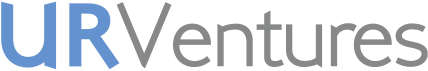 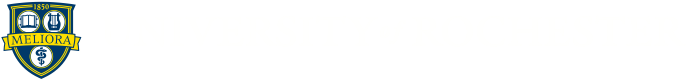 The Commercialization Pathway
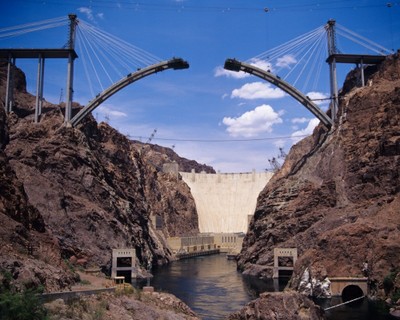 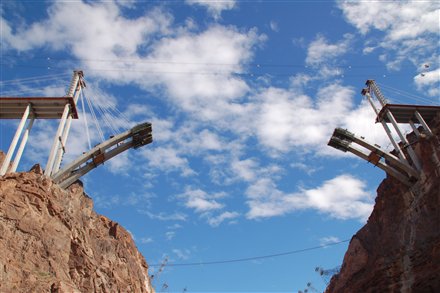 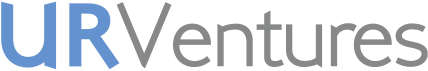 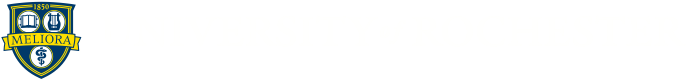 UR Ventures Fresh Perspective on Innovation Commercialization
Focused, lean, and team oriented approach to the commercialization of UR Innovations.

Taking Innovations from the Bench-top to the Bedside to make the world ever better.
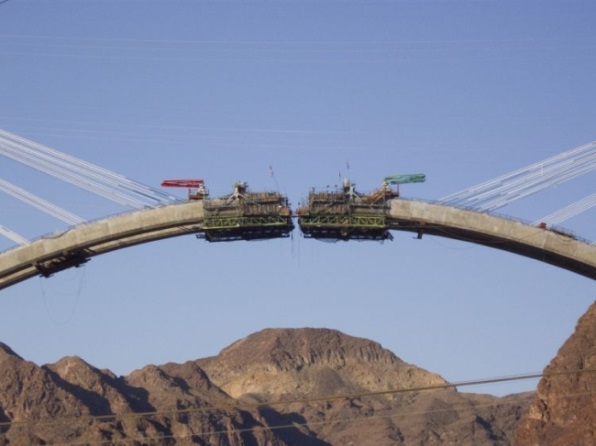 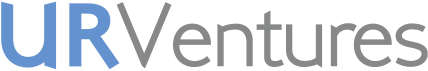 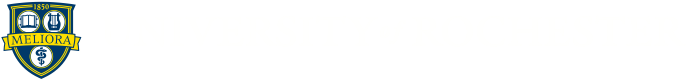